Correctional Services
THE THREE STREAM MODEL: ACADEMIC, TECHNICAL VOCATIONAL AND TECHNICAL OCCUPATIONAL STREAMS
 14 August 2019
Presentation Outline
Purpose
Strategic Direction
The Problem Statement
Current Schooling Design and Pathways
International best practice
Change Drivers
Refocusing the Three Stream Model
Implications of the three stream model
Areas of collaboration with post-schooling institutions
Conclusion
Recommendation
PURPOSE
Progress that has been made on the Three Stream Model: Academic, Technical Vocational and Technical Occupational Streams, with specific focus on the latter stream, for discussion.
STRATEGIC DIRECTION
The education system must respond to Sustainable Development Goal 4, namely to “ensure inclusive and equitable quality education and promote lifelong learning opportunities for all.” 
Targets to be reached by 2030 include:
By 2030 ensure equal access for all women and men to affordable and quality , technical, vocational and tertiary education including university (4.3); and
By 2030, substantially increase the number of youth and adults who have relevant skills, including technical and vocational skills, for employment, decent jobs and entrepreneurship (4.4).
STRATEGIC DIRECTION
“One of the targets set for 2014 in the delivery agreement signed Minister of Higher Education and Training is to produce 10 000 artisans per year. This target can be met with concerted effort and adequate funding. We propose a target of 30 000 by 2030, subject to demand.”



National Planning Commission: National Development Plan, November 2011)
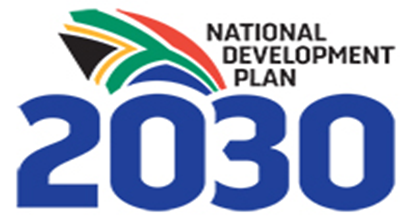 5
PROBLEM STATEMENT
The current curriculum offerings are overwhelmingly focused on the Academic pathway to the detriment of the Technical Vocational and Technical Occupational pathways. This has, as a result, directly contributed to the high failure and drop-out rates. Learners who do not meet requirements for university admission generally miss the opportunity to contribute to skills and competencies needed by the economy.
PROBLEM STATEMENT
Current schooling system designed to prepare learners mainly for higher education - learners who drop out of schooling, or who do not qualify for university, are at a “dead-end.”
Of all learners who start school, approximately 60% will reach matric, 37% will pass matric, 4,5% will attain some or other university qualification and 3% will attain a degree.
From a youth population of 20 million, there are about 7.5 million youth Not in Education, Employment or Training (NEET).
Schools of Skill offer a curriculum with skills component that has not been formalised.
CURRENT SCHOOLING DESIGN  WITHIN THE NATIONAL QUALIFICATION FRAMEWORK
Workplace
NQF levels 5 to 10
FET (NQF 2-4)
GET (NQF 1)
Current Pathways
SCHOOL
Grades 10-12
 (General Academic)
(Technical & Vocational Subjects)
UNIVERSITY
NQF levels 5 to 10
(Higher Certificate 
to Doctorate) (Occupational Certificates)
SCHOOL
Grade 9
(General
Academic Education)
World of Work
 & 
Work-based Training
(Apprentice-
Ships
Learner-
Ships
Intern-
Ships)
TVET COLLEGE
NCV 1-3/
NATED 1- 3
(Technical and Vocational)
Special Schools 
Grade 1-12 (Special Needs Education)
General Academic, Technical Vocational and Technical Occupational
FET INSTITUTIONS, TVET COLLEGE, UNIVERSITY
Occupational / Skills Certificates
NQF 1 to 10
(Occupational)
Basic education 
In NQF
HEQC
QCTO
UMALUSI
DBE
INTERNATIONAL PROGRAMMES
POST SECONDARY
HIGHER EDUCATION
TVET
Polytechnic
Community College
VOCATIONAL
Malaysia
UPPER SECONDARY
(2 YEARS)
OTHER GOVERNMENT MINISTRIES
ACADEMIC 
Normal School
ACADEMIC / VOCATIONAL
Normal School
JUNIOR SECONDARY
(3 YEARS)
VOCATIONAL 
School
TECHNICAL
School
COLLEGE
(4 Years)
PRIMARY EDUCATION
(6 YEARS)
GENERAL
Normal School
UNIVERSITIES
COLLEGES
ACADEMIC
HIGHER EDUCATION
TECHNICAL
BUSINESS
AGRICULTURE
TECHNICAL INSTITUTE
VOCATIONAL
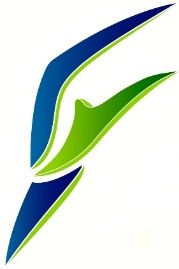 Ghana
NATIONAL SERVICE
ARMY (1 YEAR)
SENIOR SECONDARY
(3 YEARS)
SENIOR HIGH SCHOOL
JUNIOR SECONDARY
(3 YEARS)
JUNIOR SECONDARY
SCHOOL
PRIMARY EDUCATION
(6 YEARS)
PRIMARY SCHOOL
PRE-SCHOOL
PRE-SCHOOL
(3 YEARS)
ACADEMIC 
DEGREES
VOCATIONAL DEGREES
Finland
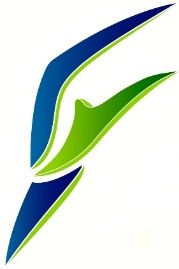 DOCTOR
EMPLOYMENT
VOCATIONAL 
SCHOOL
LICENTIATE
POST SCHOOL
MASTER
MASTER
BACHELOR
BACHELOR
UPPER SECONDARY
SCHOOL (ACADEMIC)
SENIOR SECONDARY
(3 YEARS)
COMPREHENSIVE 
SCHOOL
PRIMARY / JUNIOR SECONDARY (9 YEARS)
PRE-SCHOOL
PRE-SCHOOL
(2 YEARS)
LESSONS FROM INTERNATIONAL PROGRAMMES
Malaysia
The Vocational curriculum is introduced at Lower Secondary School level;
Choices in respect of Academic, Technical and Vocational pathways commences at Upper Secondary School level; and
Technical and Vocational programmes are offered over fours at College level.
Ghana
The Upper Secondary School level is a three-year programme offering the Academic, Vocational, Technical, Business and Agricultural curricula; and
Streaming of learners to different pathways commences at Upper Secondary level.
Finland
For the first 9 years of schooling, the curriculum is mainly comprehensive; and
Streaming commences at Upper Secondary School level into Academic and Vocational.
The DBE is therefore in line with other education systems in as far as introducing the Technical Vocational and Technical Occupational Pathways in addition to the General and Academic pathway.
CHANGE DRIVERS
Change drivers
REFOCUSING THE THREE STREAM MODEL
OBJECTIVES OF THE PROPOSED THREE STREAM MODEL
To implement curriculum offerings which meet the diverse needs of the young people of the country;
To empower learners to be creative and organised system thinkers;
To promote the acquisition of skills and competencies for a changing world;
To focus on the foundational skills of reading, writing and counting (arithmetic); and
To improve the quality of and efficiency of learning outcomes throughout the sector.
To ensure the parity of esteem by providing for articulation and portability across the programmes.
GET (NQF 1)
FET (NQF 2 – 4)
HET (NQF 5-10)
HET
Higher Certificate to Doctorate / Occupational Certificates
Academic Pathway
(Grades 10-12 NSC )
Three Learning Pathways
General Education &  
Training (Grade 9)
(Academic, technical & vocational)
Proposed three stream model
World of Work & Work-based Training
Apprenticeships
Learnerships
Internships
Technical Vocational Pathway
(Grades 10-12 NSC )
Technical Occupational Pathway
(NCV 1-3 & NSC)
GENERAL EDUCATION AND TRAINING (GET)
TECHNICAL OCCUPATIONAL SUBJECTS
TECHNICAL OCCUPATIONAL SUBJECTS
TECHNICAL VOCATIONAL PATHWAY IN FET: FOCUS SCHOOLS
Current Focus Schools focus on the Technical Vocational subjects e.g. Services Subjects, Arts, Agriculture, etc.
Focus Schools Guidelines were approved by CEM (09 March 2017), and the Circular has been released.
Aligning Focus Schools establishment to economic zones/ corridors/ sector.
24
Limpopo
Special Economic Zones / 
Industrial Development Zones
Polokwane
Musina SEZ
Mining
Energy
Pretoria
Mbombela
Mahikeng
Johannesburg
Gauteng
north west
Mpumalanga
Nkomazi SEZ
Agriculture
Logistics
OR Tambo SEZ
Avionics
Minerals
Free State
KwaZulu-Natal
Kimberley
Maluti SEZ
Agriculture
Bloemfontein
Richards Bay IDZ
Maritimes studies
Pietermaritzburg
Northern Cape
Dube Tradeport
Robotics
Logistics
Manufacturing
Eastern Cape
Bhisho
Western Cape
East London IDZ
Automotive studies
Robotics
Saldanha Bay
IDZ
Energy
Cape Town
Atlantis SEZ
Green Energy
Coega IDZ, PE
Maritime studies
6
INTRODUCING NCV CURRICULUM IN SCHOOLS
PULLING IT ALL TOGETHER
Pulling the Three Stream Model Together
Academic Pathway:
Currently offered to Grades 10-12 leading to an NSC;
It is highly theoretical in nature; and
This pathway articulates mainly to tertiary education.
Technical Vocational Pathway:
Currently offered to Grades 10-12 in Technical High Schools leading to an NSC; 
It is both theoretical (50%) and practical (50%) in nature;
This stream articulates mainly to apprenticeship to become an artisan.
Technical Occupational Pathway:
A new type of pathway offered in Focus High Schools; 
To be offered from the GET band towards GCE and the NCV qualifications;
It is theoretical (25%) and practical (75%) in nature; and 
This stream articulates mainly to the world of work and learnerships.
IMPLICATIONS
EXAMINATION AND ASSESSMENT
A standardised assessment will be conducted at the end of the Grade 9 year.
A General Certificate of Education (GCE) qualification will be introduced at NQF level 1 for all learners.
Technical and vocational programmes will be introduced as a sub-programmes within the GCE.
Umalusi and other Quality Councils are involved in the development of the GCE which is undertaken by a Work Stream established from within the Ministerial Task Team that oversees the introduction of the Three Stream Model.
TEACHER EDUCATION AND DEVELOPMENT
Integration of Technical Vocational and Technical Occupational subjects in: 
Initial Teacher Education (ITE) programmes; and
Professional Teacher Development (PTD) programmes.
ITE and PTD programmes to focus on: 
Practical teaching and the use of equipment and machinery; 
Integration of  Information and Communication Technology in teaching;
-    Practical assessment practices; and
-    Professionalisation of artisans.
DECOLONISATION OF THE CURRICULUM
Colonised Curriculum
Progress
Curriculum review Ubuntu & Rights Indigenous Knowledge :
Eurocentric Irrelevant
Narrow and disconnected
Knowledge
Social‐constructivist, learner‐centred, and integrated approach
Abstractly transmitted Meaningless; Exclusionary
Ways of Knowing
Languages, History and Art forms
Low status of indigenous languages
African languages; History; and arts & music
AREAS OF COLLABORATION WITH POST-SCHOOLING INSTITUTIONS
AREAS OF COLLABORATION WITH HEIS
Embedding Technical and Vocational content in Initial Teacher Education (ITE).
Fast-tracking the professionalization of Artisans and Technicians already employed in schools.
Research on the feasibility of introducing additional Focus Schools e.g. Maritime, Aviation, STEAM, etc.
Strengthening the curriculum and practical for Technical Vocational and Technical Occupational respectively and practical assessment practices in schools as well as exploring how facilities may be shared between institutions in this regard.
Any further research on Technical and Vocational pathways that may be deemed necessary.
Finalisation of the communication and partnership strategic framework.
CONCLUSION
“The different parts of the education system should work together allowing learners to take different pathways that offer high quality learning opportunities.”


(National Planning Commission: National Development Plan, November 2011)
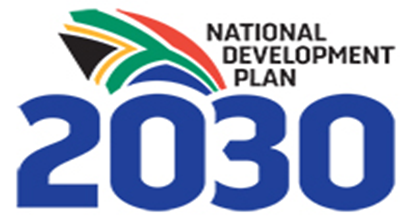 35